Figure 1. Carmel Mission (“View of San Carlos Borromeo Mission”) (1883), by Henry Chapman Ford. Bancroft Library, BANC ...
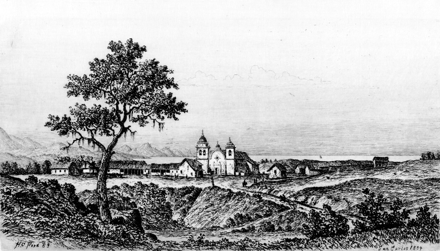 Musical Quarterly, Volume 92, Issue 3-4, Fall-Winter 2009, Pages 365–401, https://doi.org/10.1093/musqtl/gdp020
The content of this slide may be subject to copyright: please see the slide notes for details.
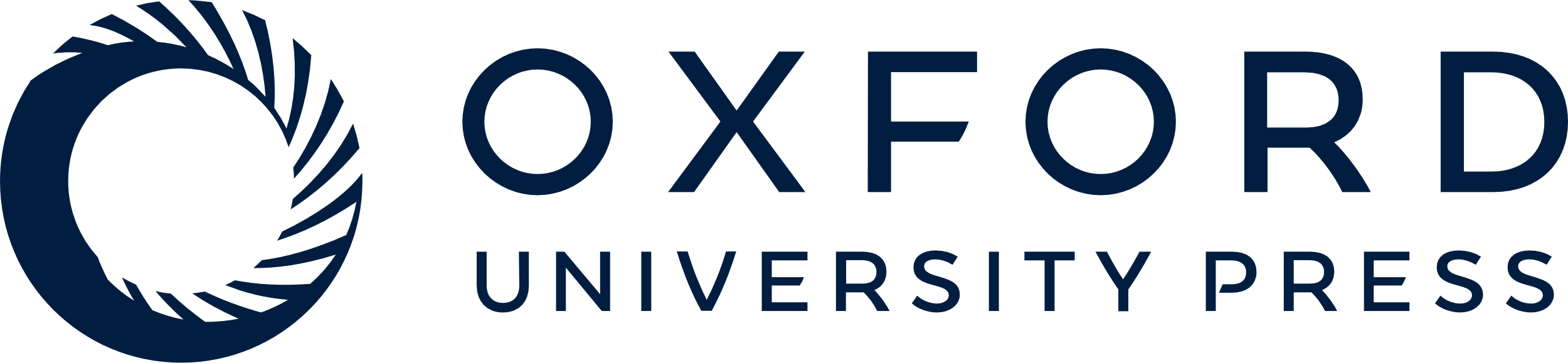 [Speaker Notes: Figure 1. Carmel Mission (“View of San Carlos Borromeo Mission”) (1883), by Henry Chapman Ford. Bancroft Library, BANC PIC 1963.002:0917:18-ffAL. Photo courtesy of the Bancroft Library, University of California, Berkeley. Pictures found in the Online Archive of California (OAC). http://content.cdlib.org/ark:/13030/tf5j49p2cz/?brand=oac


Unless provided in the caption above, the following copyright applies to the content of this slide: © The Author 2009. Published by Oxford University Press. All rights reserved. For permissions, please e-mail: journals.permissions@oxfordjournals.org]
Figure 2. Veni Creator Spiritus, Carmel Mission Ms. 2, “Antiphonary,” Ms. 308.1955.46.139, fol. 4. Permission to ...
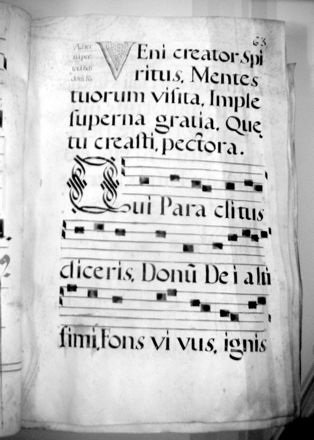 Musical Quarterly, Volume 92, Issue 3-4, Fall-Winter 2009, Pages 365–401, https://doi.org/10.1093/musqtl/gdp020
The content of this slide may be subject to copyright: please see the slide notes for details.
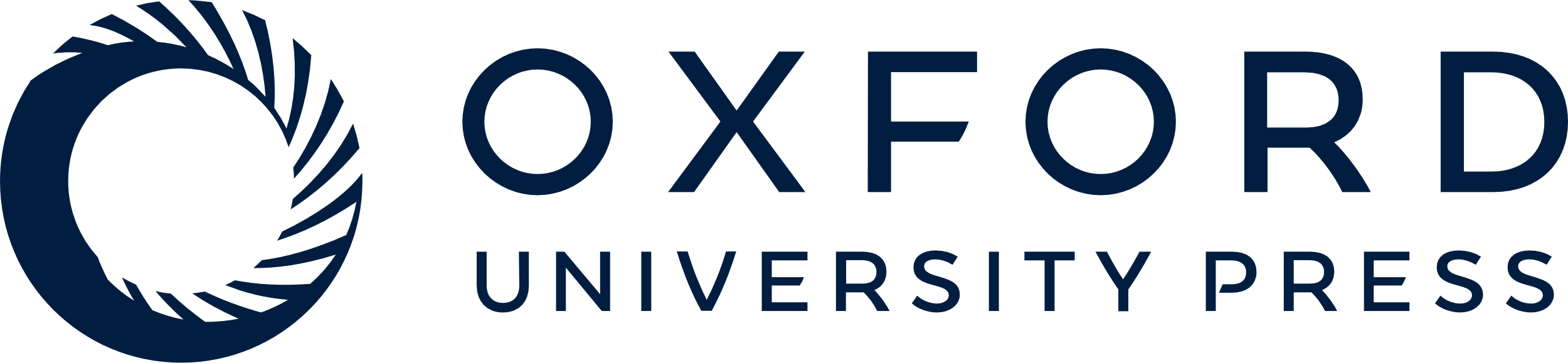 [Speaker Notes: Figure 2. Veni Creator Spiritus, Carmel Mission Ms. 2, “Antiphonary,” Ms. 308.1955.46.139, fol. 4. Permission to include image courtesy of Carmel Mission. Photo by the author.


Unless provided in the caption above, the following copyright applies to the content of this slide: © The Author 2009. Published by Oxford University Press. All rights reserved. For permissions, please e-mail: journals.permissions@oxfordjournals.org]
Figure 3. Salve Regina and Compline service, San Fernando Mission, Archival Center of the Archdiocese of Los Angeles, ...
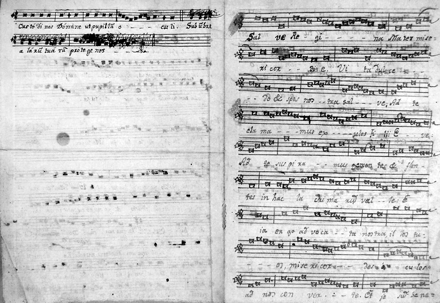 Musical Quarterly, Volume 92, Issue 3-4, Fall-Winter 2009, Pages 365–401, https://doi.org/10.1093/musqtl/gdp020
The content of this slide may be subject to copyright: please see the slide notes for details.
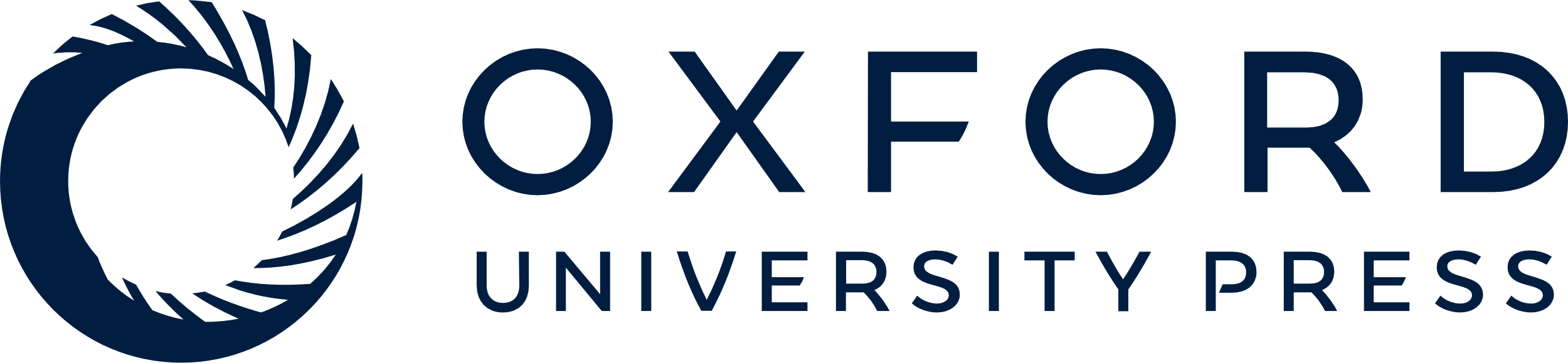 [Speaker Notes: Figure 3. Salve Regina and Compline service, San Fernando Mission, Archival Center of the Archdiocese of Los Angeles, manuscript S-5. Permission to include image courtesy of the ACALA. Photo by the author.


Unless provided in the caption above, the following copyright applies to the content of this slide: © The Author 2009. Published by Oxford University Press. All rights reserved. For permissions, please e-mail: journals.permissions@oxfordjournals.org]
Figure 4. Te Deum (intoned in polyphony), Santa Barbara Mission Archive-Library, Document 2 (Choir Book from the San ...
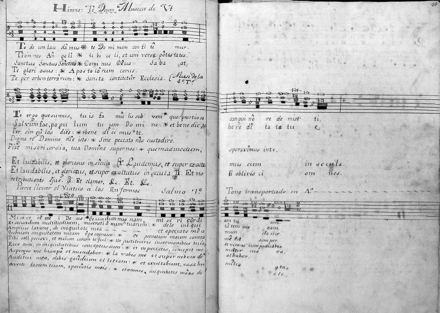 Musical Quarterly, Volume 92, Issue 3-4, Fall-Winter 2009, Pages 365–401, https://doi.org/10.1093/musqtl/gdp020
The content of this slide may be subject to copyright: please see the slide notes for details.
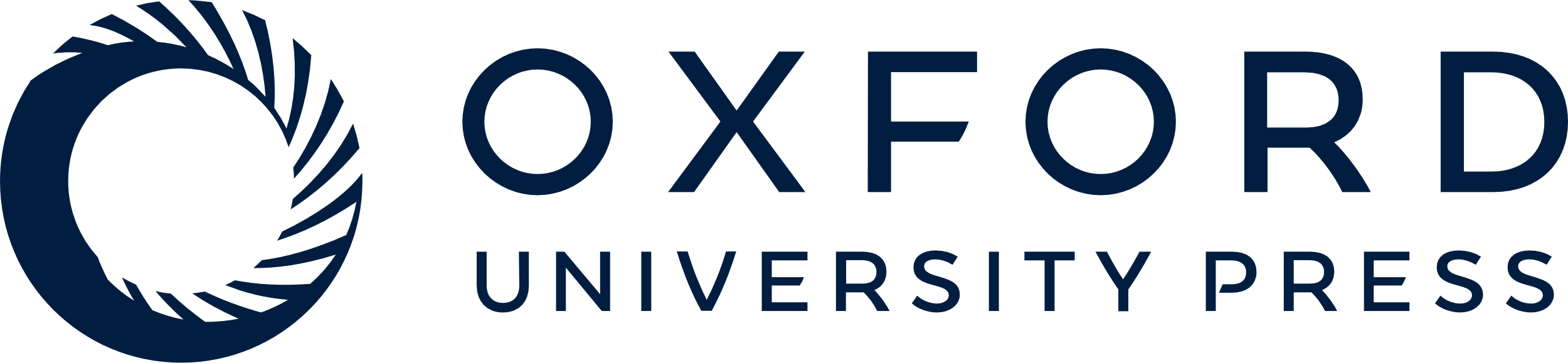 [Speaker Notes: Figure 4. Te Deum (intoned in polyphony), Santa Barbara Mission Archive-Library, Document 2 (Choir Book from the San Rafael Mission), pp. 84 and 85. Permission to include image courtesy of the SBMAL. Photo by the author.


Unless provided in the caption above, the following copyright applies to the content of this slide: © The Author 2009. Published by Oxford University Press. All rights reserved. For permissions, please e-mail: journals.permissions@oxfordjournals.org]